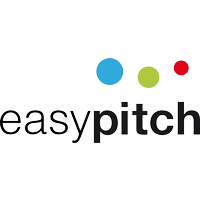 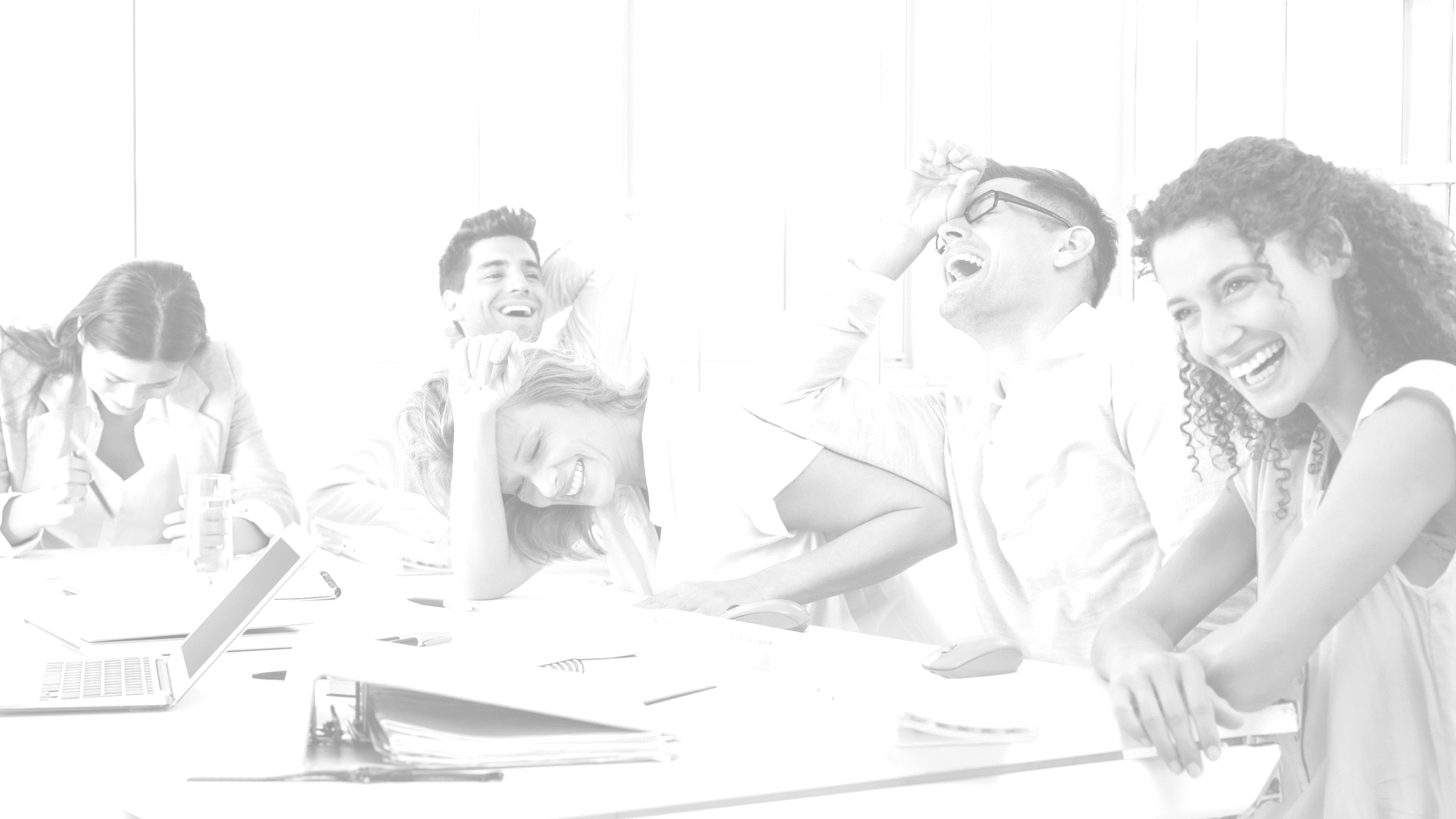 TOUT SAVOIR SUR
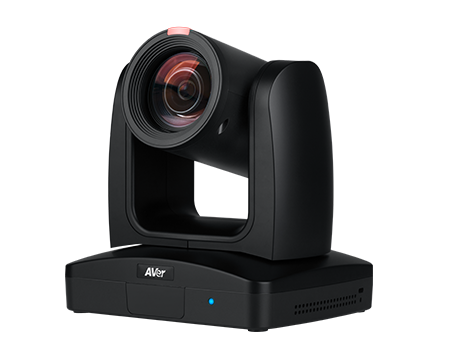 PTC310H
Caméra à suivi automatique 4K et angle total de 250°
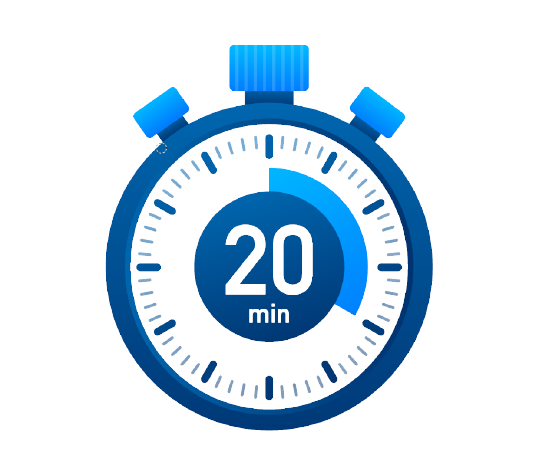 PLAN
Introduction

Branchement en USB sur un écran Easypitch

Accès à la caméra depuis Android

Accès à la caméra depuis Windows

Enregistrement d’une vidéo sur Windows

Zoom et navigation horizontale/verticale avec la télécommande

Utilisation des « Preset » avec la télécommande

Changer de présentateur et de focus présentateur 

Le menu de paramétrage

Quiz
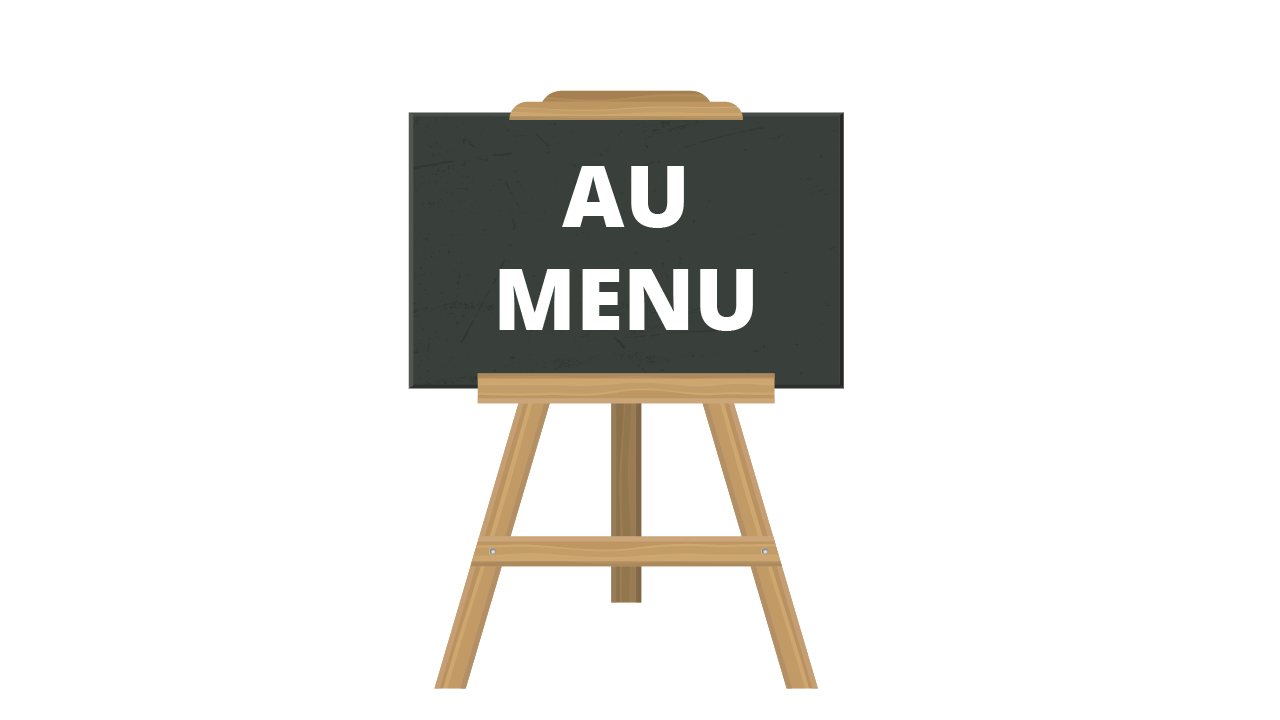 Introduction
Caméra à suivi automatique pour les salles de conférence ou visioconférences dynamiques

 Angle de vue de la caméra 80°

 Gestion de l’inclinaison horizontale jusque 170°

 Résolution UHD 4K

 Zoom x12

 Microphone non intégré

 Le suivi automatique AI capte un présentateur et effectuera un suivi
Branchement en USB sur un écran Easypitch
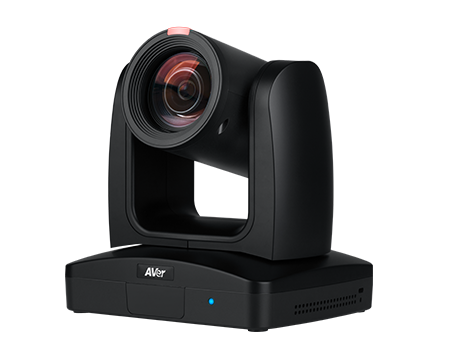 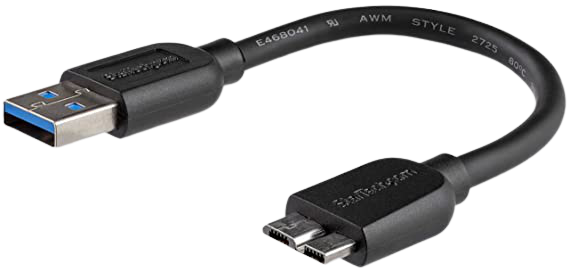 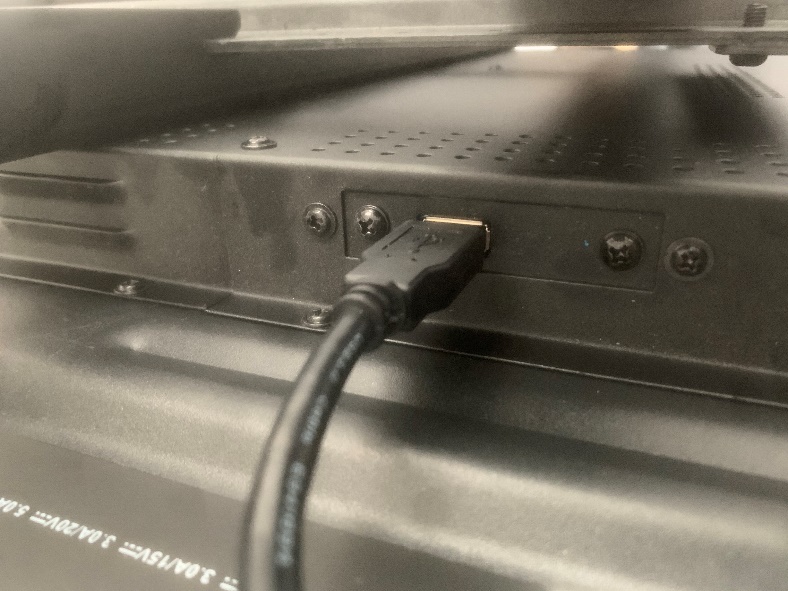 Branchement centralisé USB incluant son et image
Accès à la caméra depuis Android
Pour accéder à la caméra depuis Android , cliquez sur « App » puis « Photo »
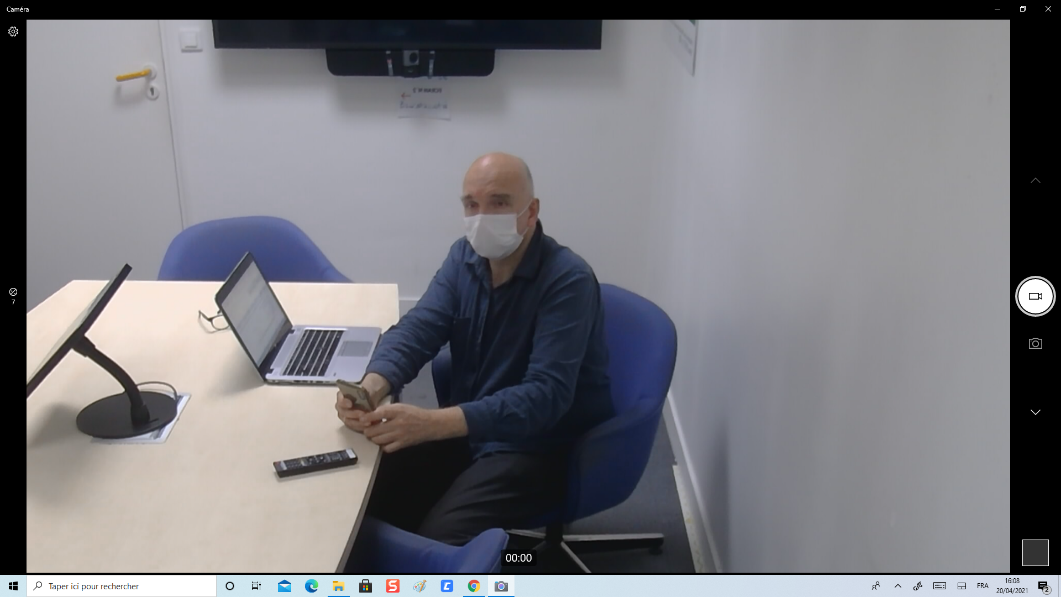 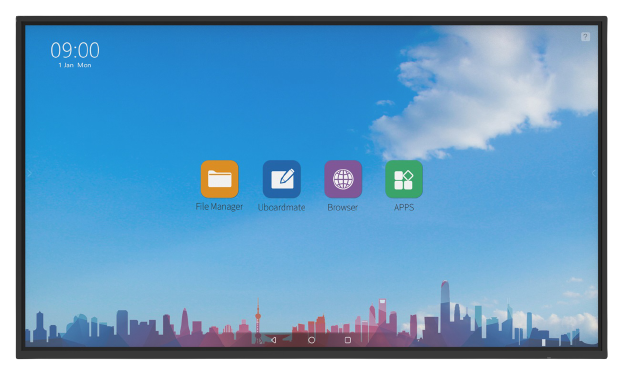 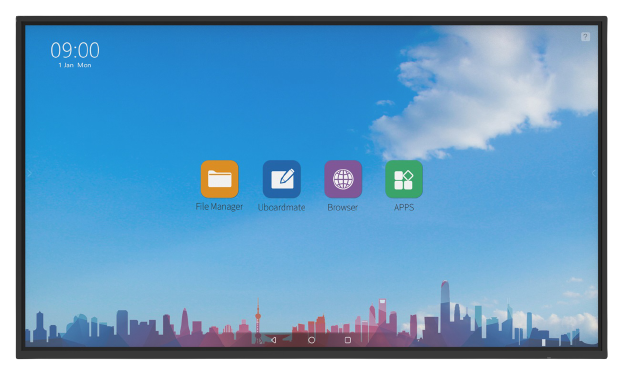 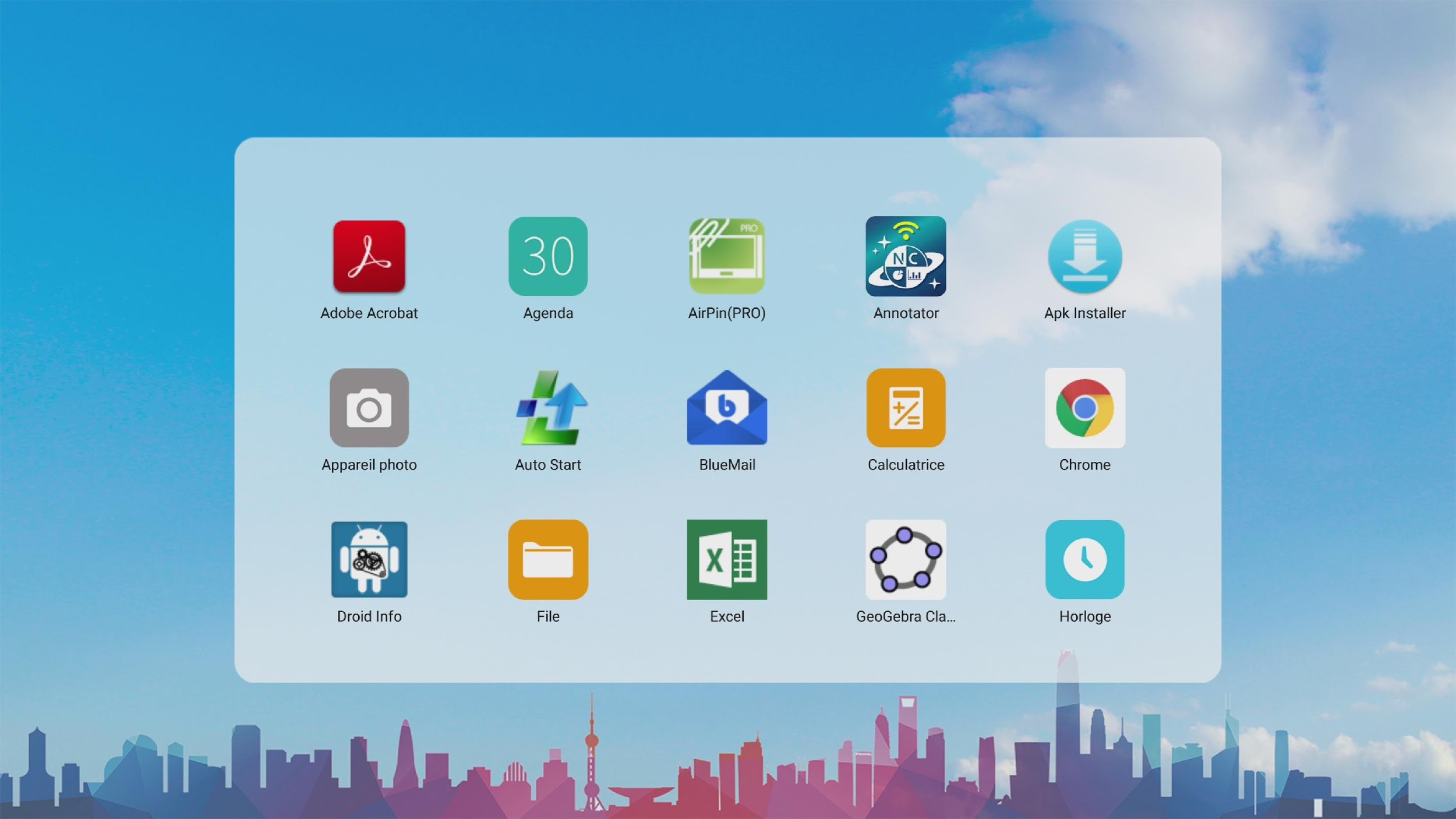 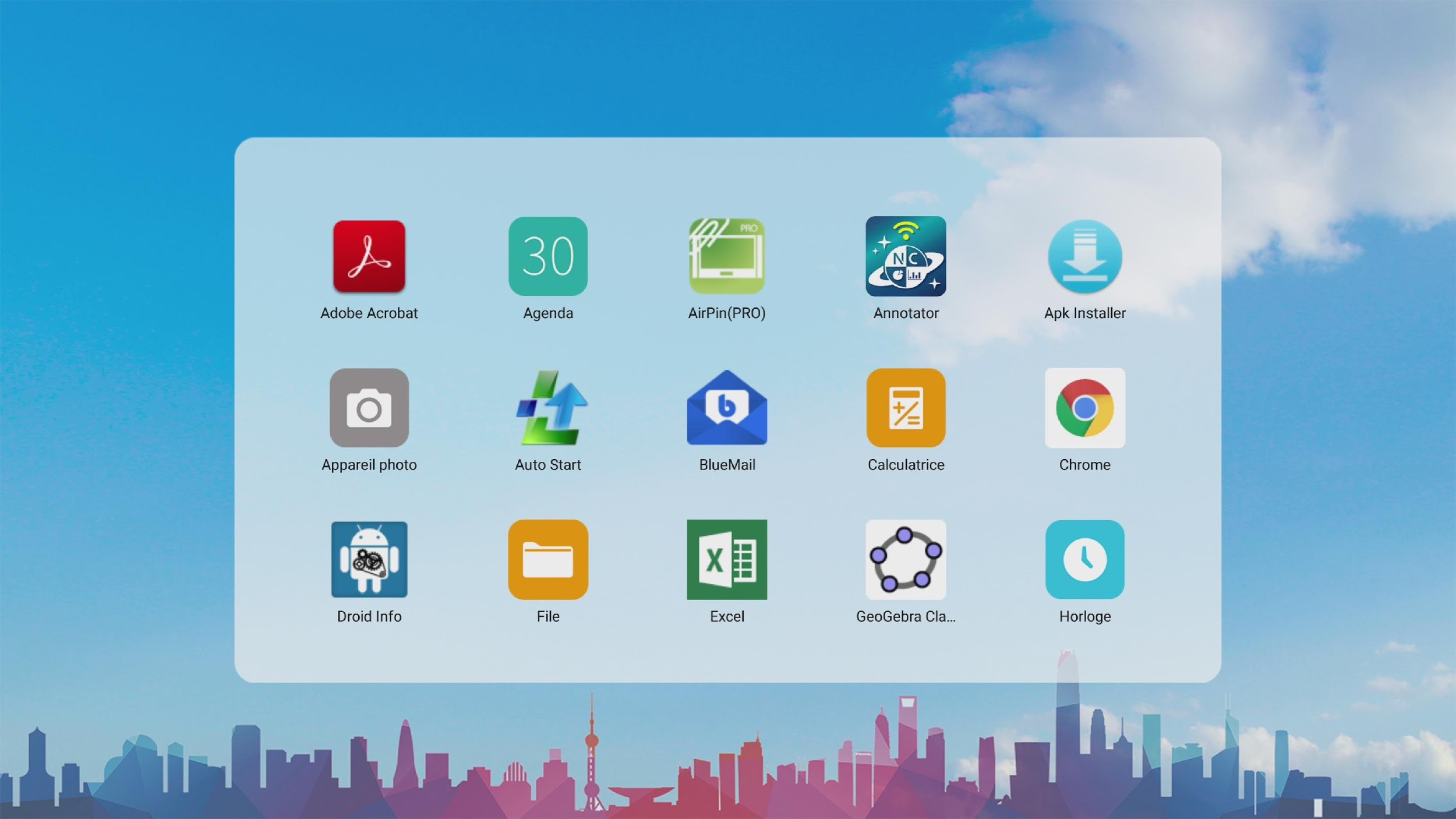 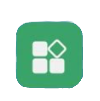 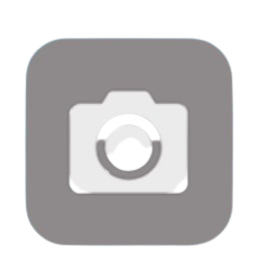 Accès à la caméra depuis Windows
Pour accéder à la caméra depuis Windows , cliquez sur « Démarrer » puis « Caméra »
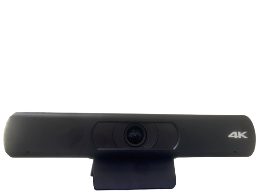 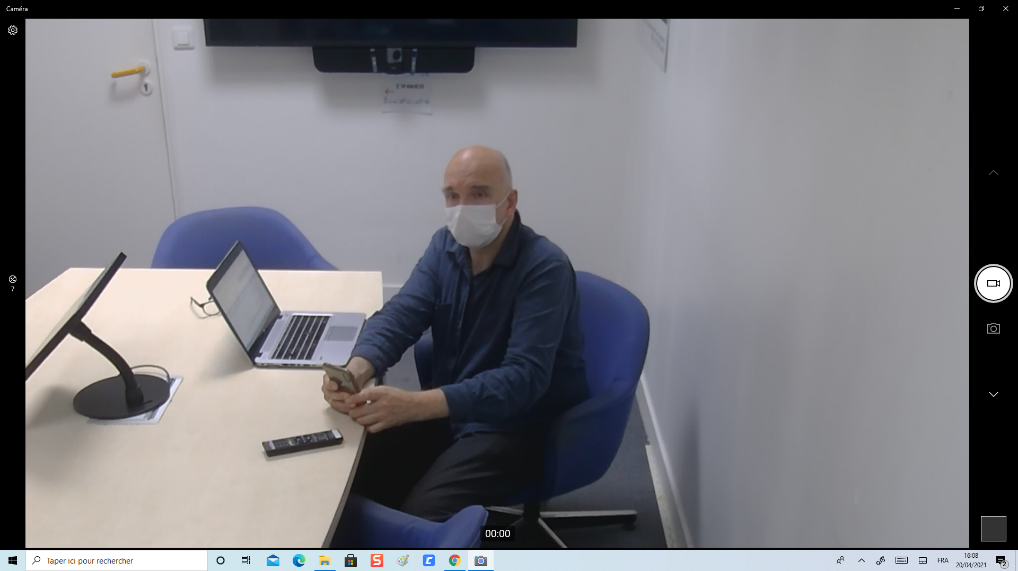 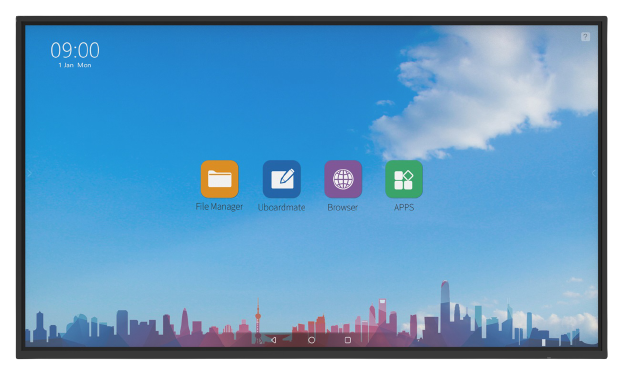 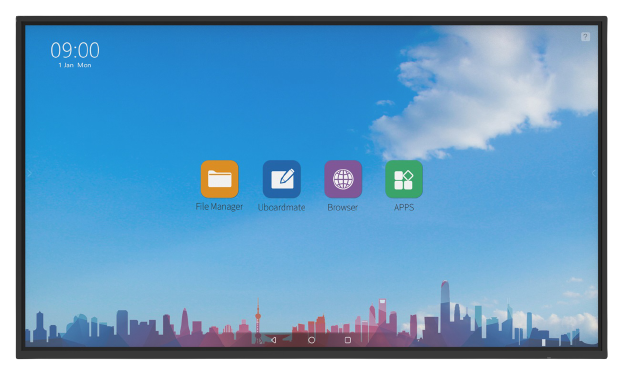 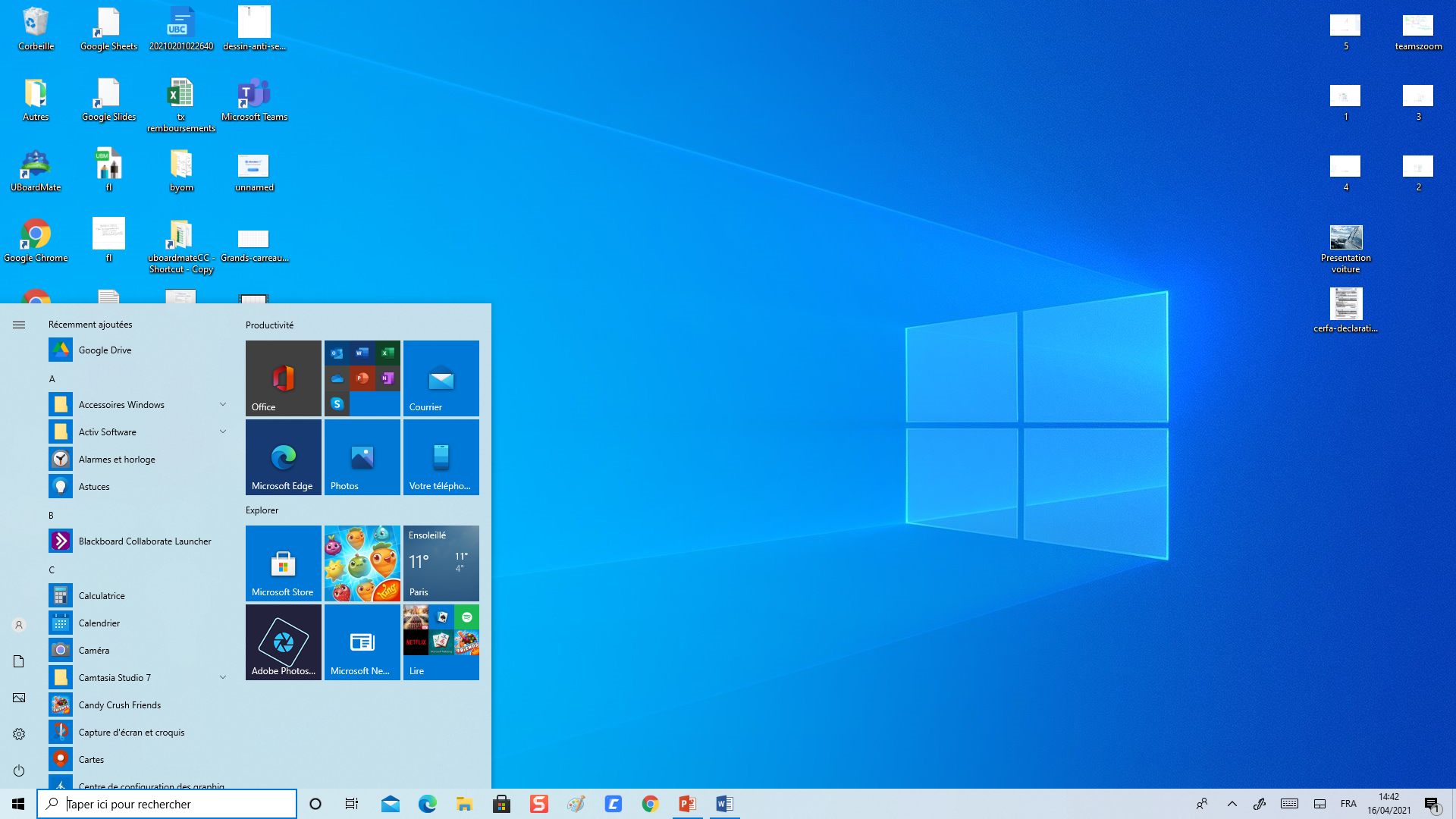 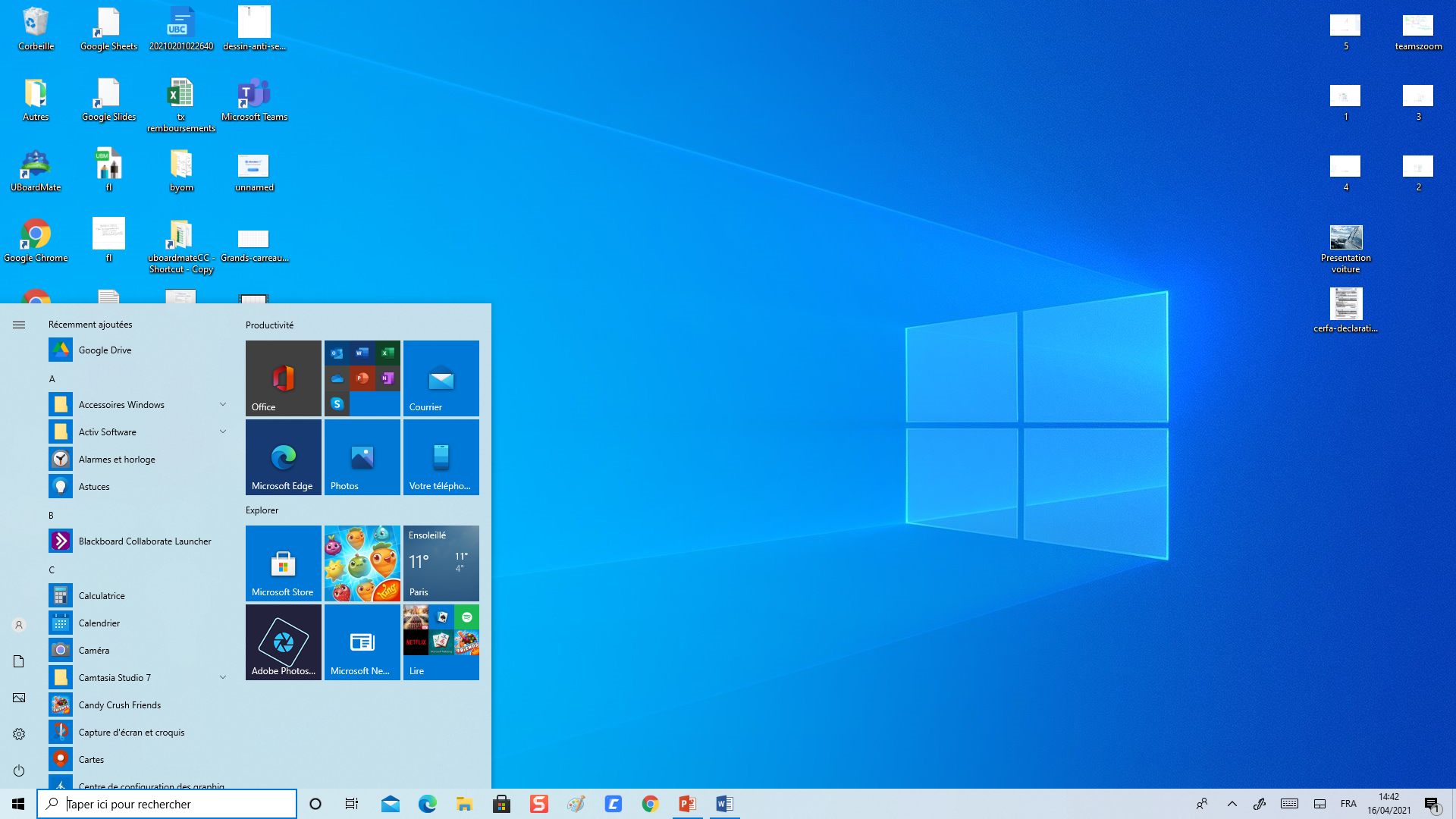 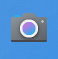 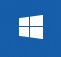 Enregistrement d’une vidéo sur Windows
Pour lancer une vidéo depuis     Windows , cliquez sur « Démarrer » puis « Caméra » 

  Vous pouvez donc passer de la caméra à la photo en un clic  

 Pour zoomer (+) sur une photo il faut réaliser un étirement avec deux doigts
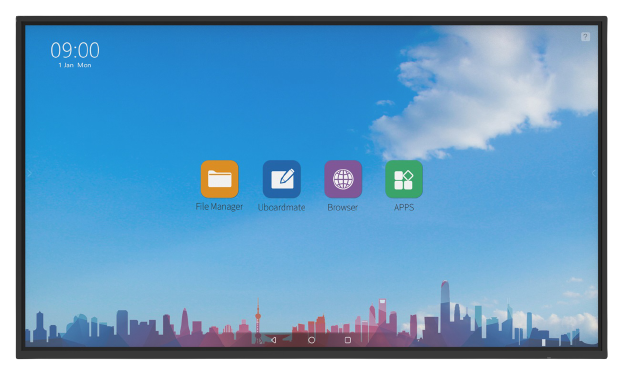 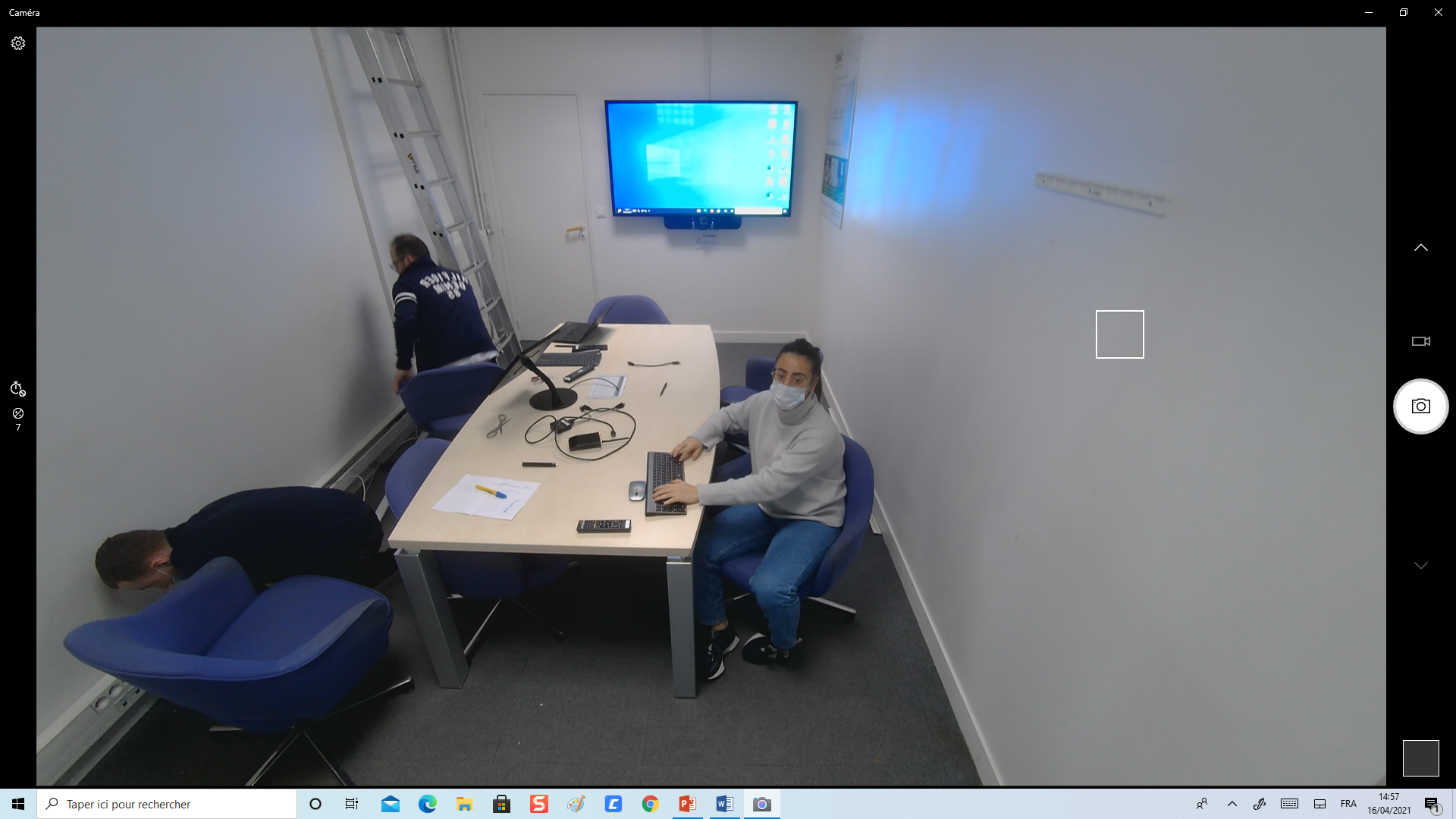 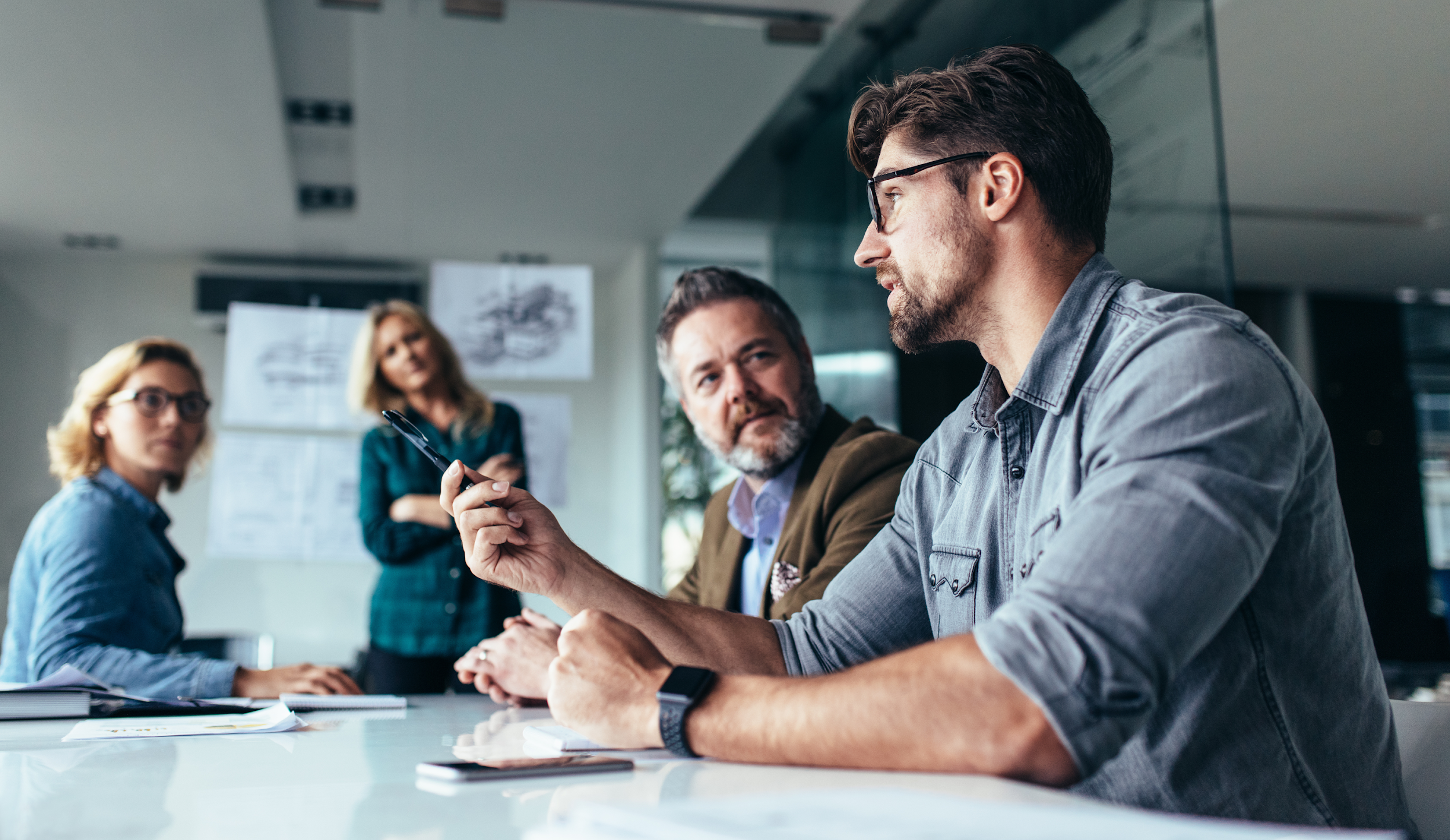 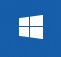 Caméra
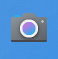 Photo
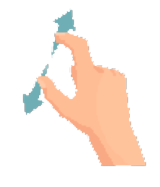 Zoom et navigation horizontale/
    verticale avec la télécommande
Gérer l’inclinaison

 Gérer la vitesse du zoom

 Gérer les angles du zoom

Changer de présentateur

Gérer les focus présentateur
Champ de vision maximal
pivot du champ vertical et horizontal
Zoom +/- lent
Zoom +/- rapide
Utilisation des « Preset » avec la 
	télécommande
Etape 3:

Choisir un numéro pour enregistrer le preset
Pour lancer un preset vous devez:        Appuyez sur le numéro choisi 


 Démo
Etape 2:

Appuyez sur preset
Etape 1:

Choisir un réglage 
(ex: zoom)
Changer de présentateur et de focus présentateur
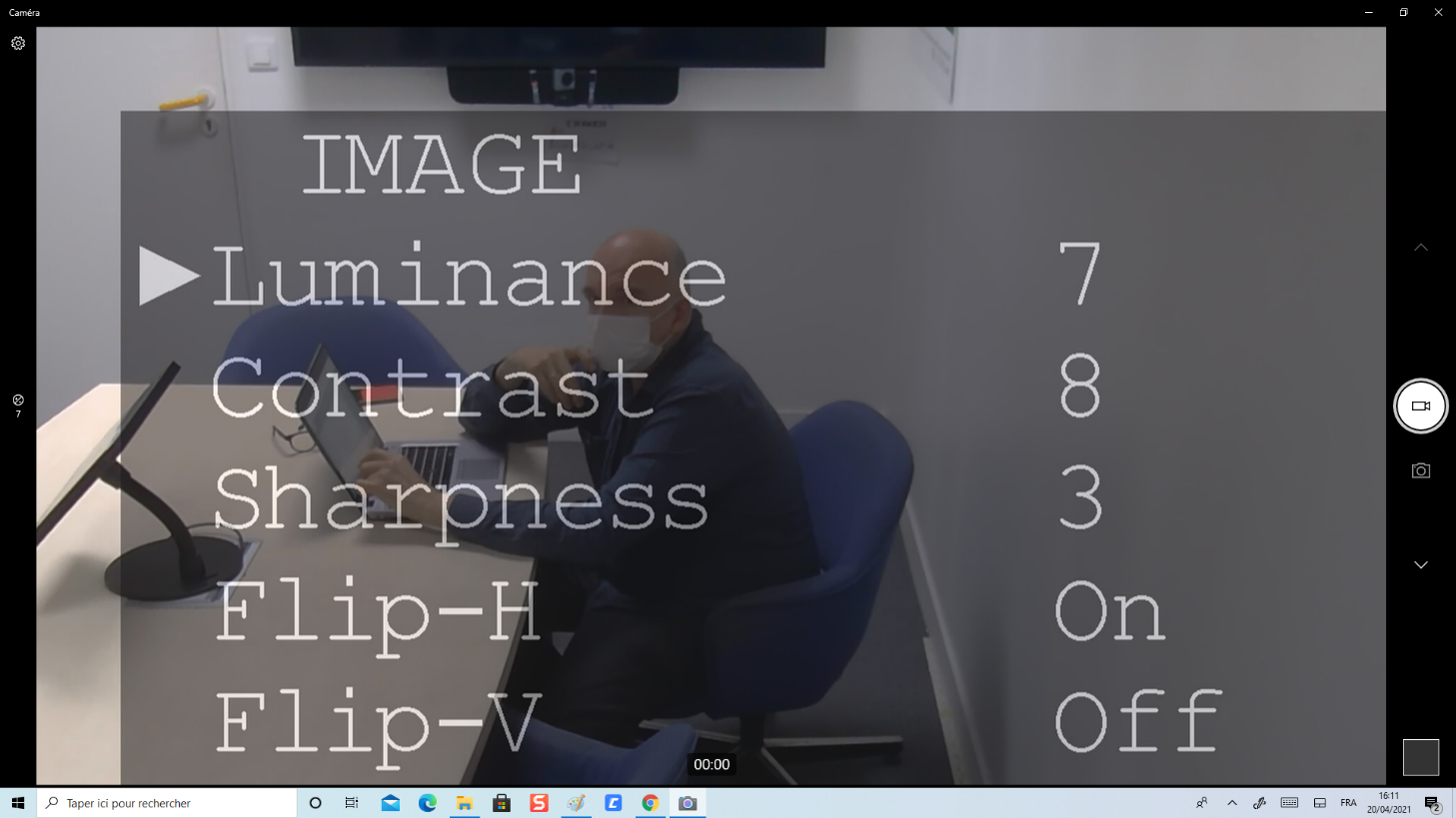 FLIP V (Activé/On)
Permet de retourner l’image

FLIP H (Activé/On)
Conserve les positions gauche/droite. Il contrôle l’effet miroir.
Le Menu paramétrage
La réduction de bruit permet de contrôler  les interférences générées sur une image. Elle est principalement causée par une faible luminosité.
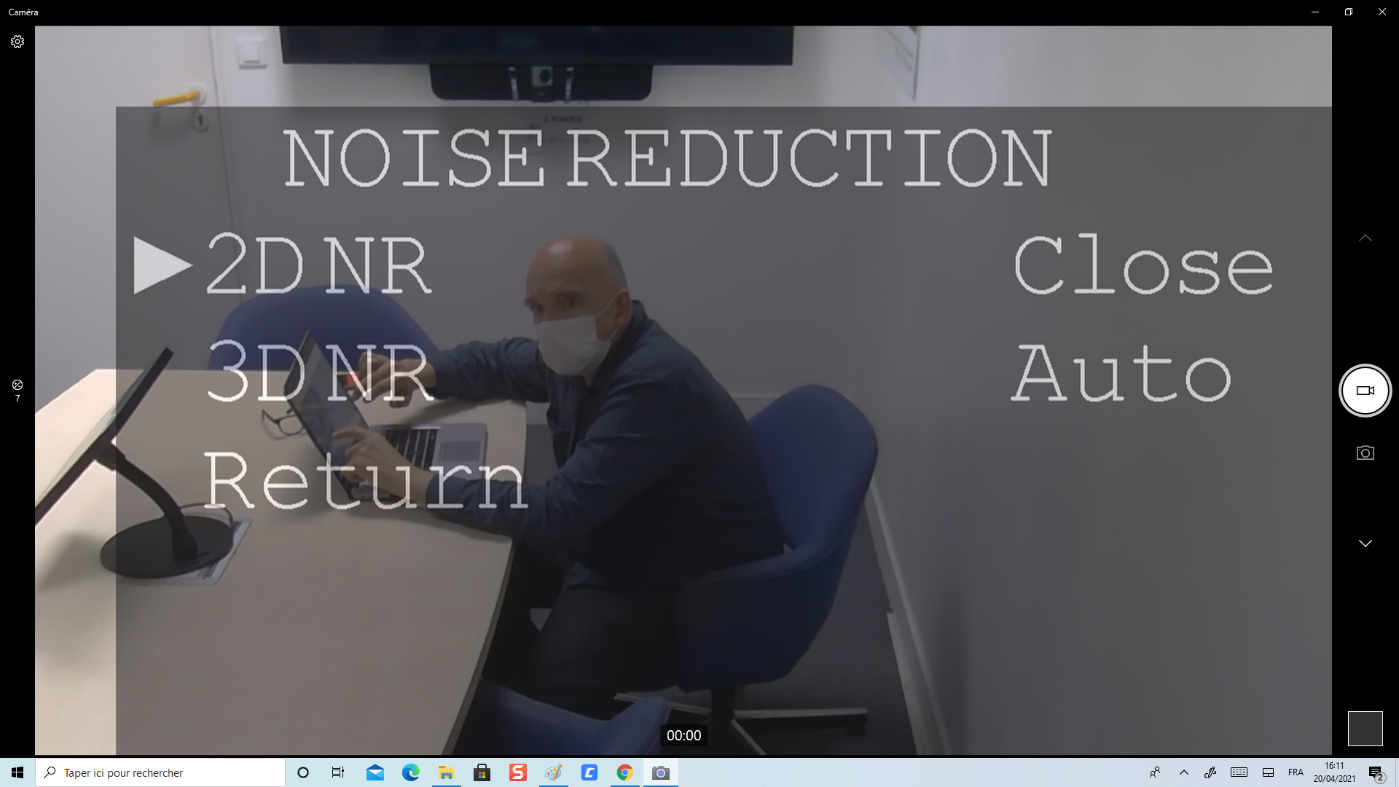 2D NR 
Analyse d’images vidéo individuelles

3D NR
2D NR + Analyse les différences entre les images et vidéos suivantes pour adapter les pixels
Le Menu paramétrage
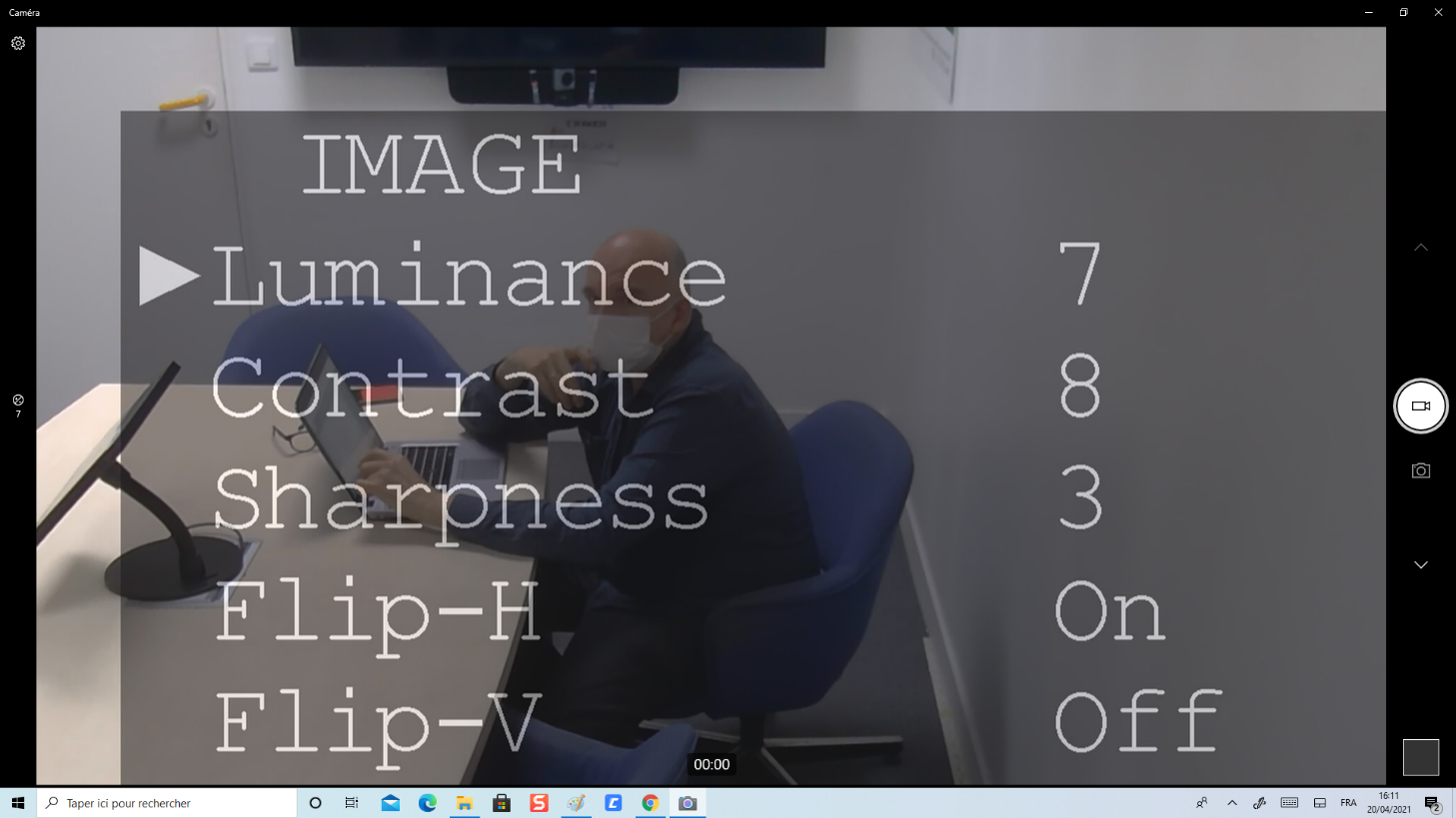 Luminance

Permet de gérer la luminosité de votre caméra de 0 à 14 pour le maximum de la luminosité.
INTERRO SURPRISE !
1) Le branchement de la caméra Easycam120  sur écran interactif se fait par _______ .

2) Comment accéder à l’application caméra depuis Android?

Chrome
Paramètres
Apps

3) Je peux régler la luminosité (luminance) de la Easycam 120 jusqu’à 25 !

Vrai
Faux
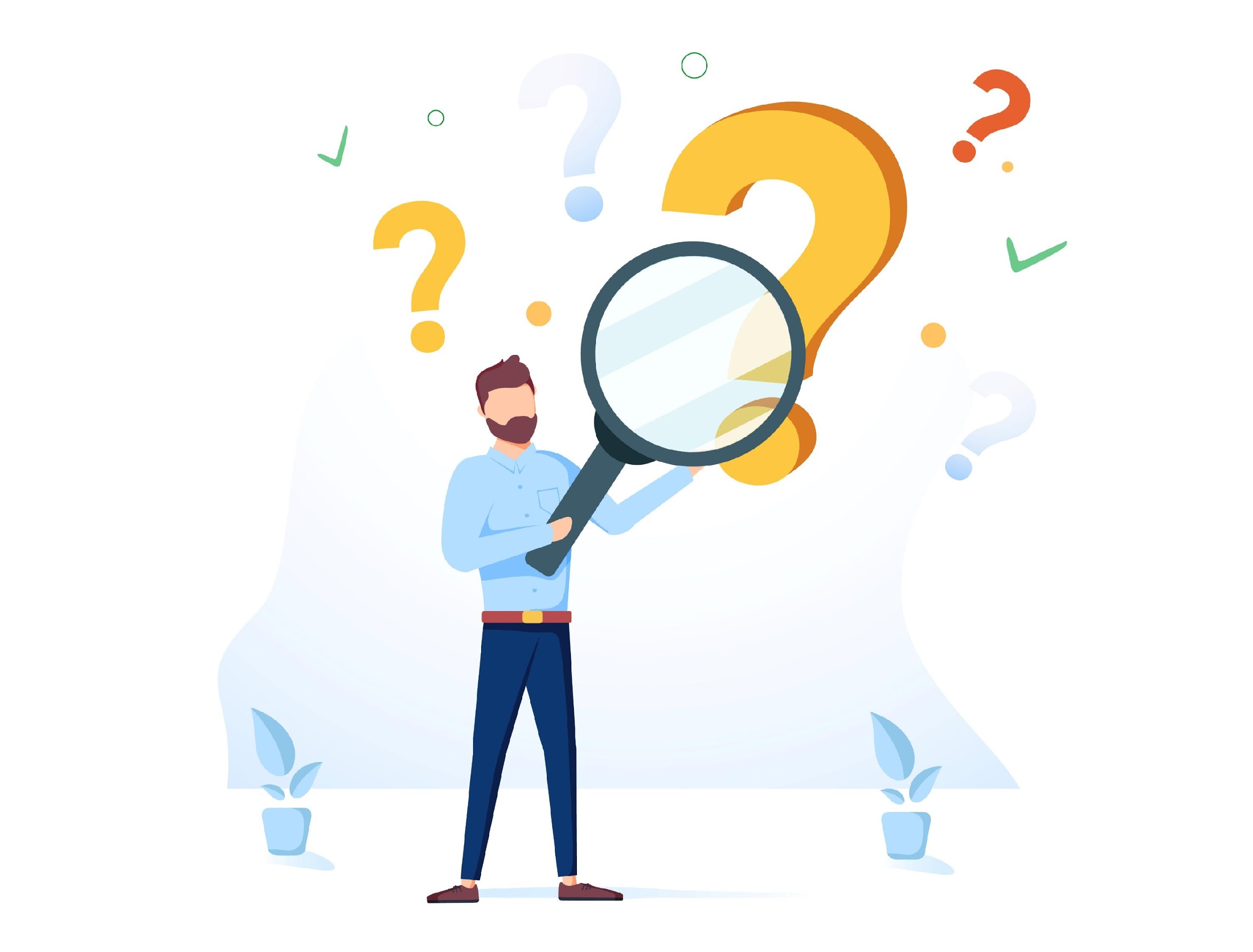